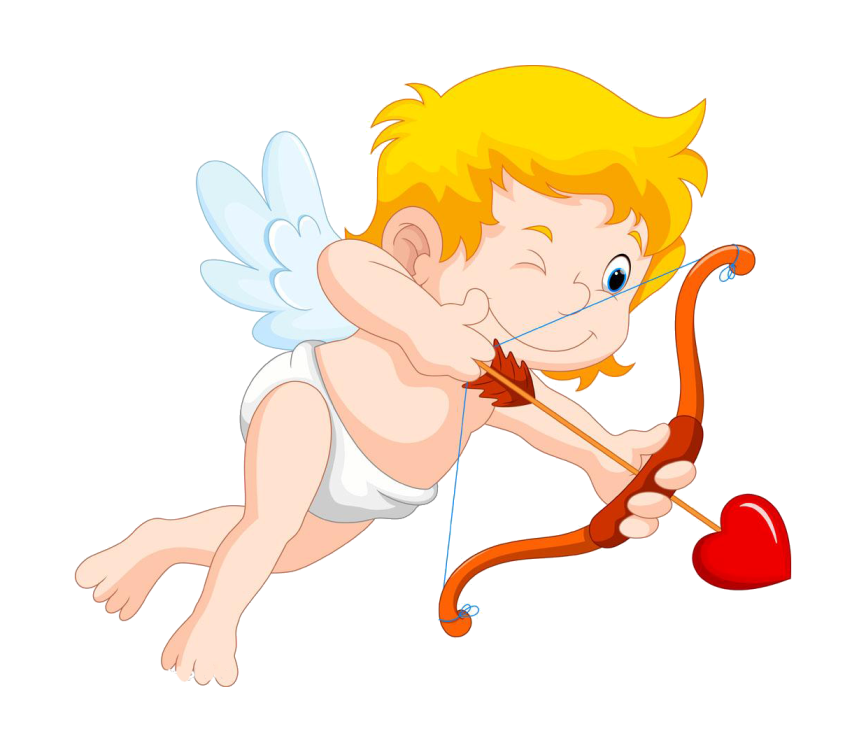 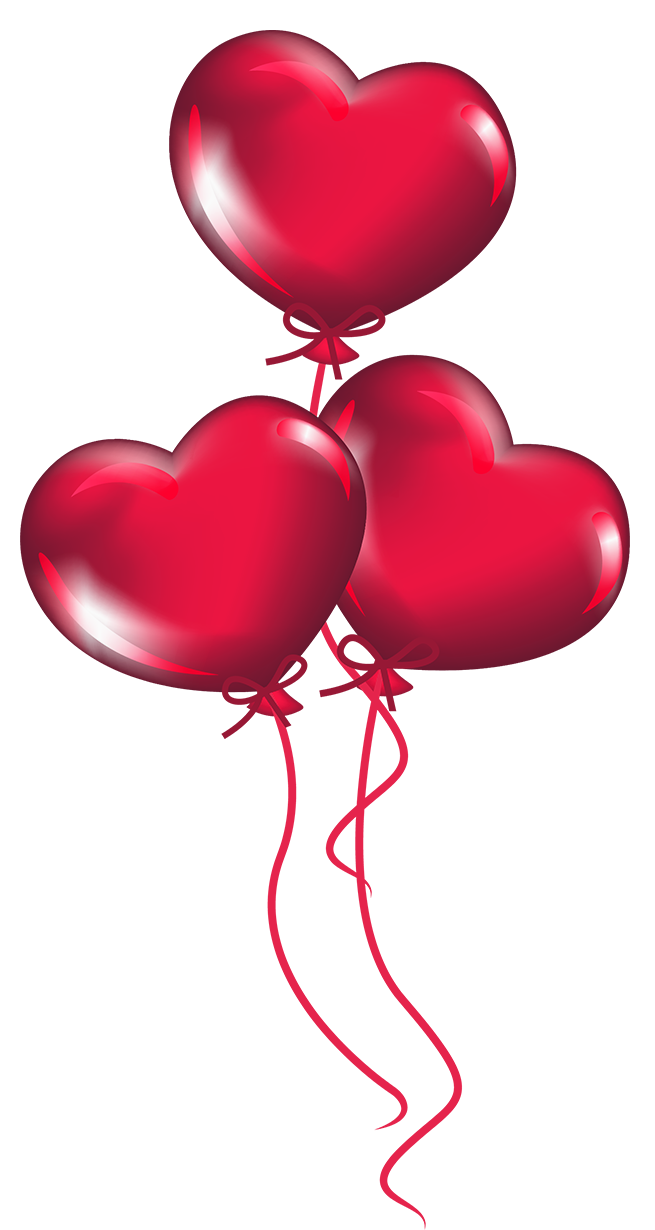 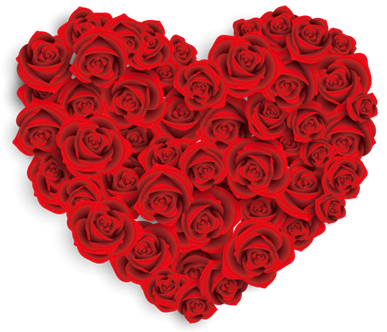 3
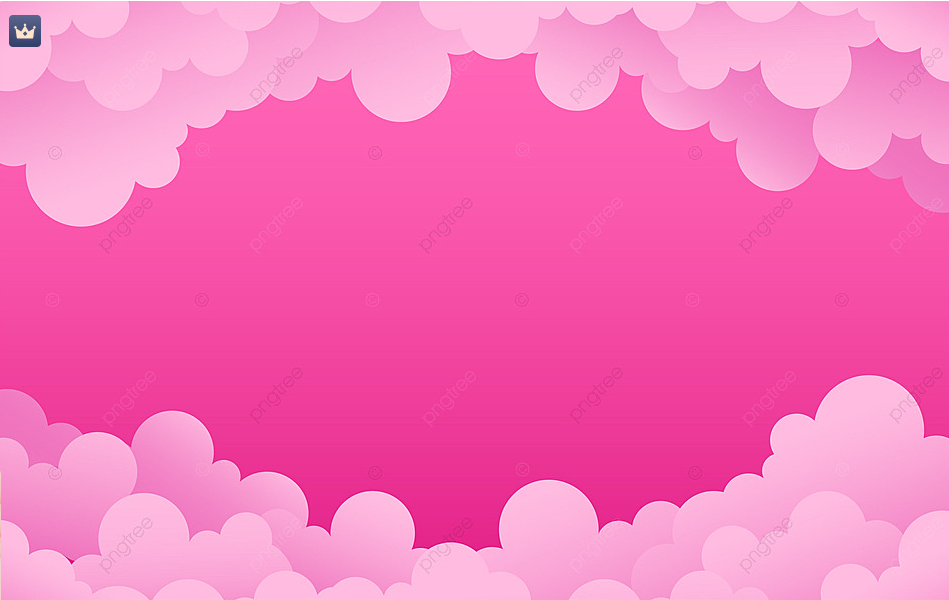 1
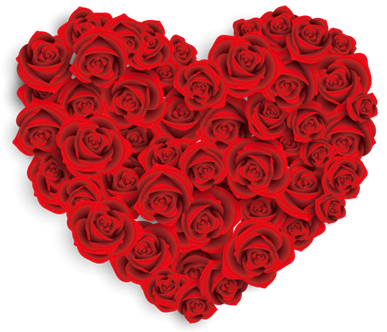 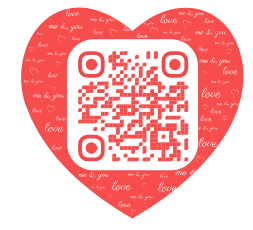 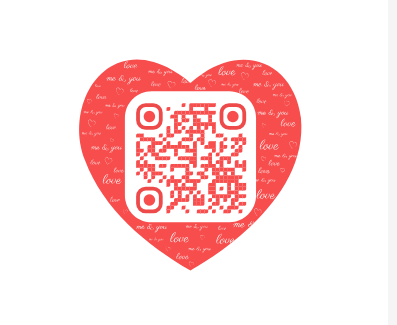 2
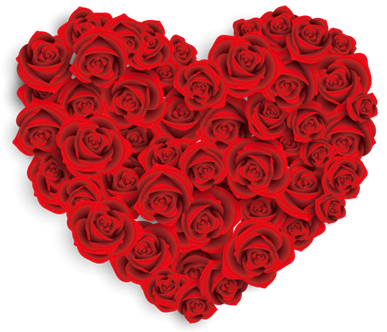 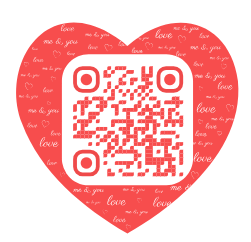 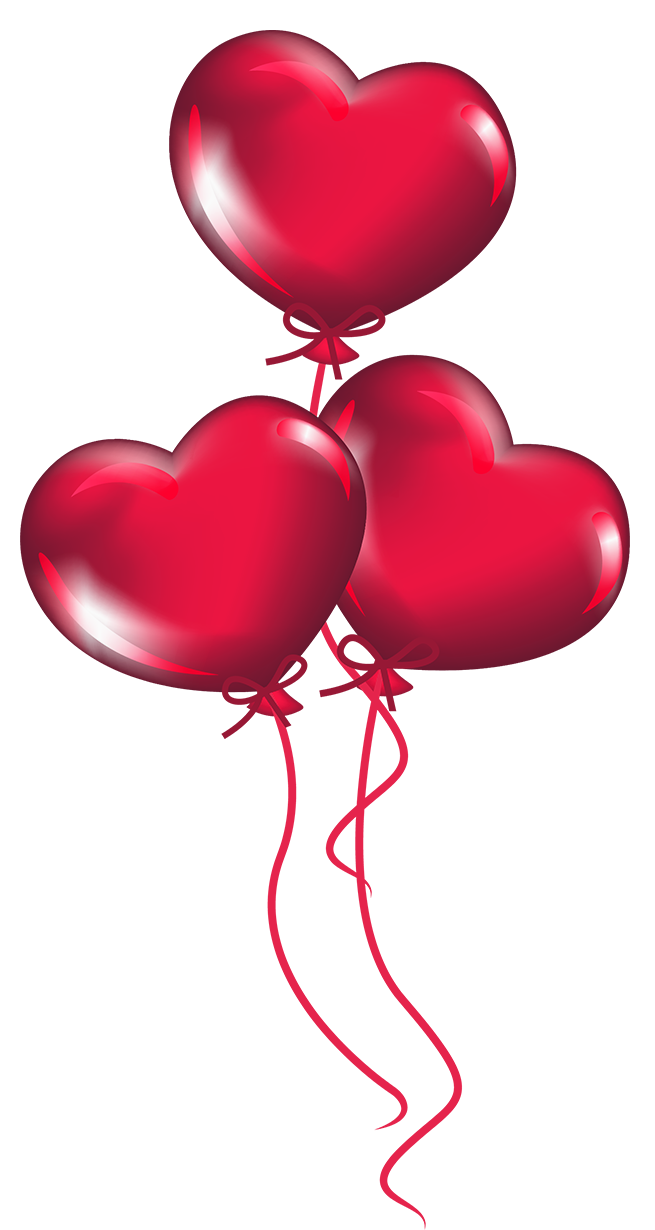 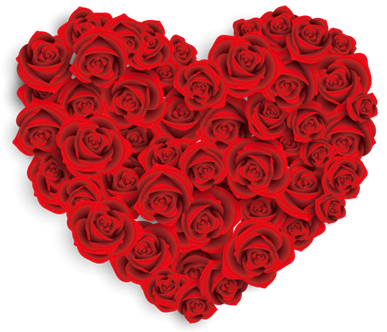 5
Імунітет 
від домашнього
завдання
 на день
4
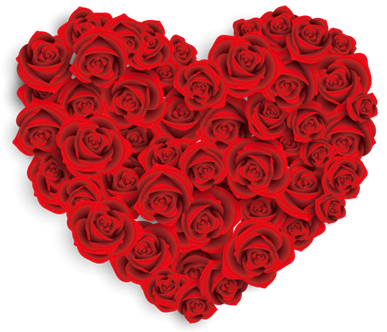 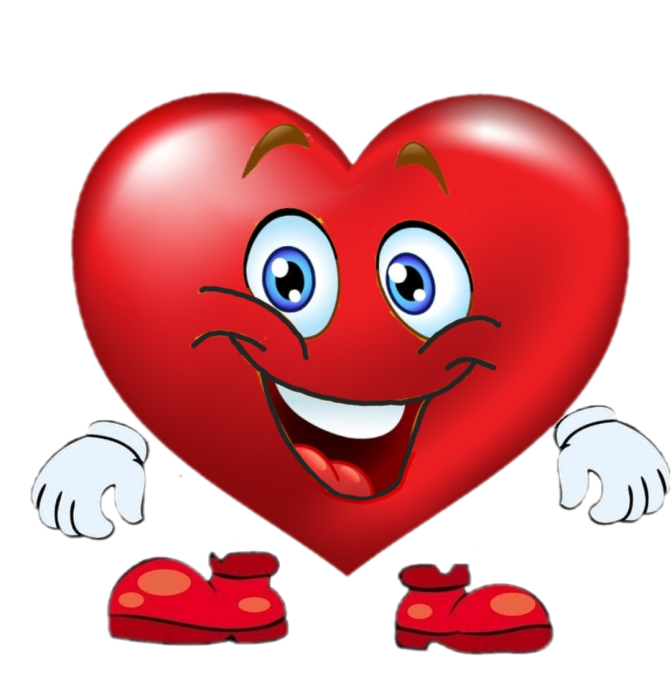 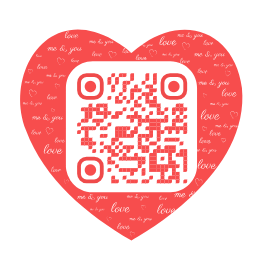 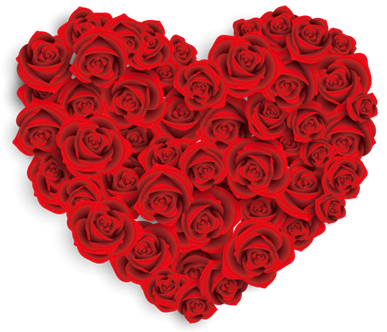 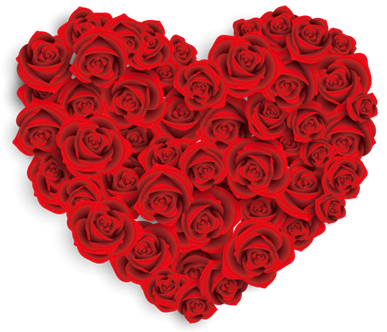 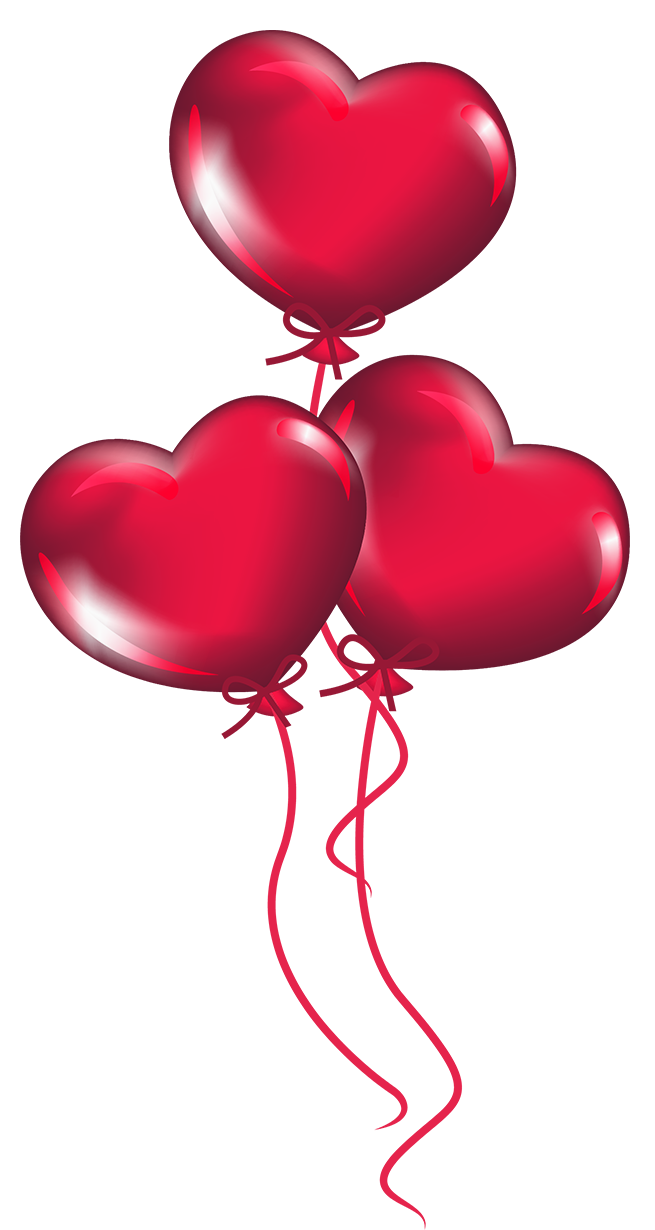 7
6
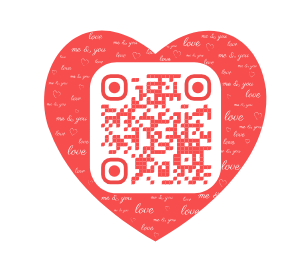 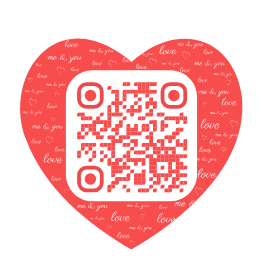 СТАРТ / СТОП
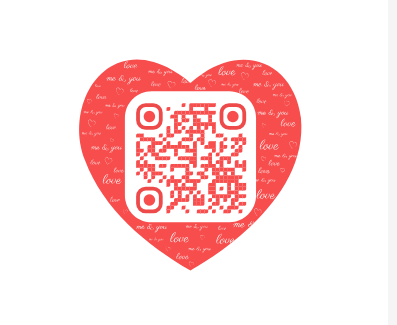 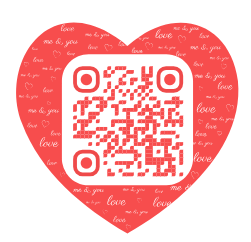 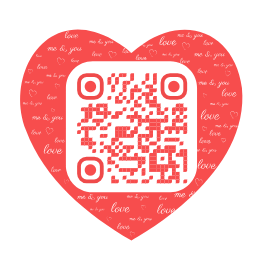 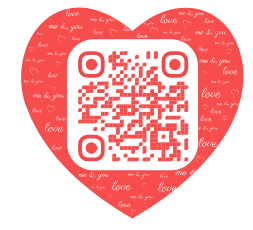 4
2
3
1
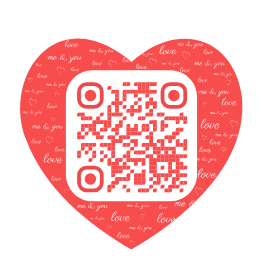 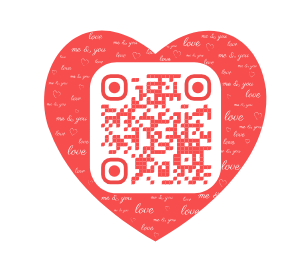 7
6
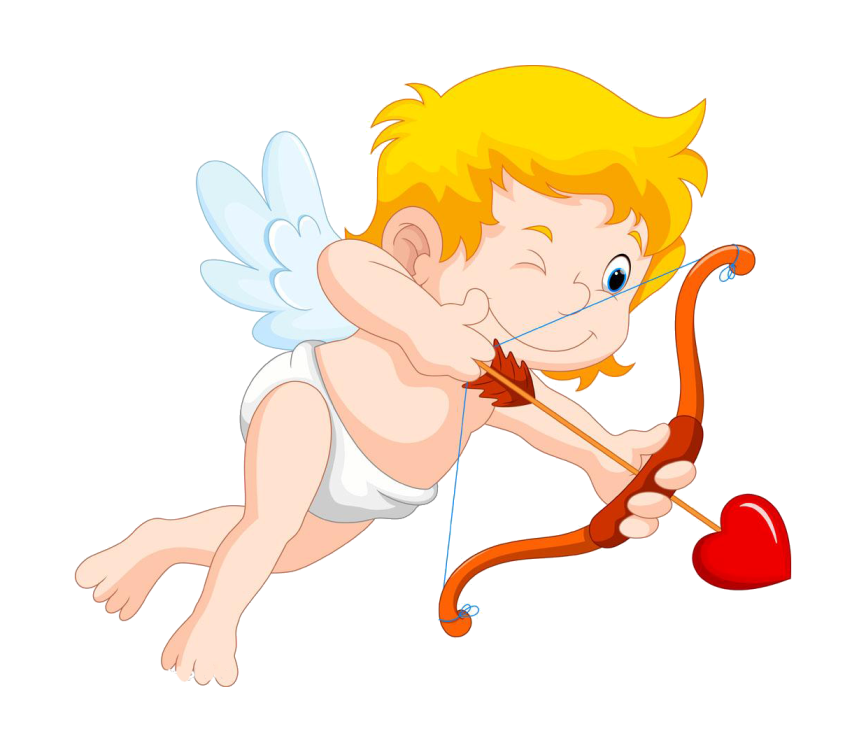 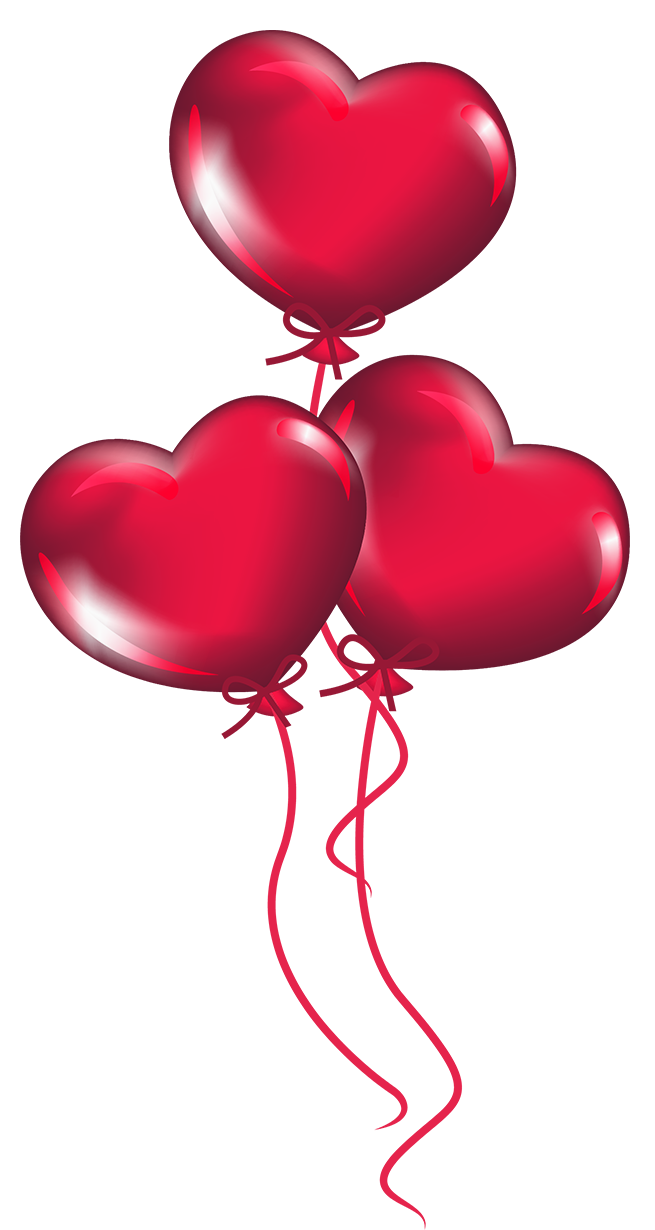 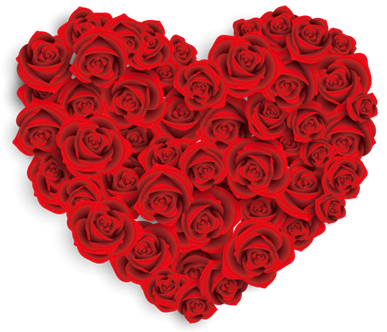 3
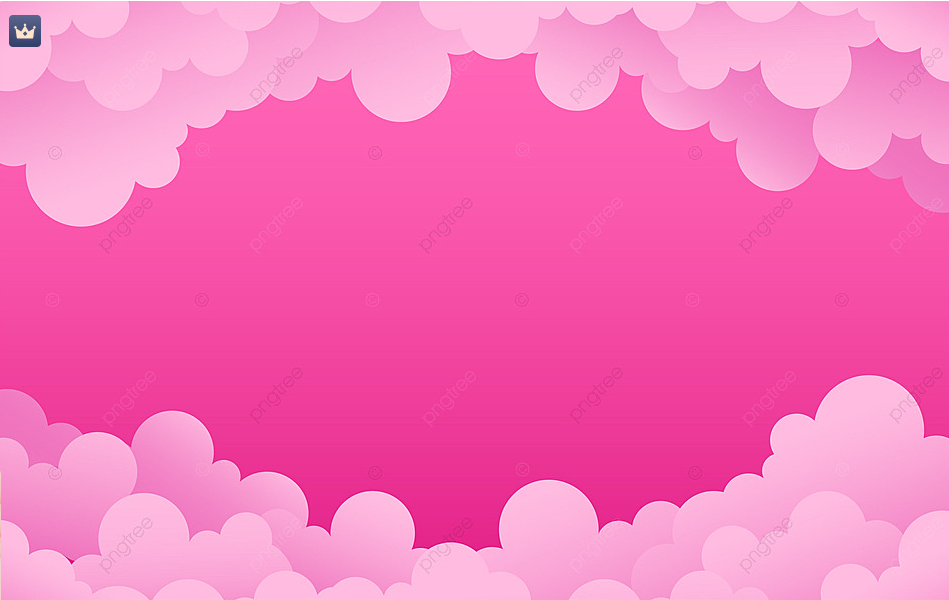 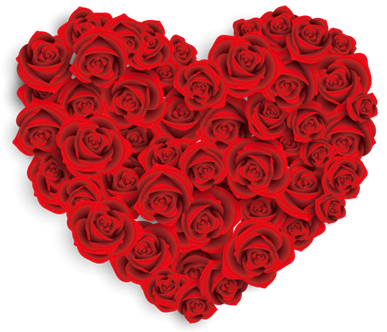 1
Шанс не
 виконувати
 д/з з укр.мови
Шанс не
 виконувати
 д/з з укр.мови
2
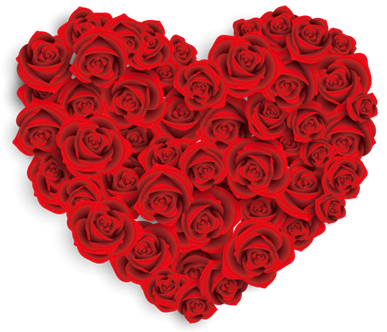 Шанс не
 виконувати
 д/з ЯДС
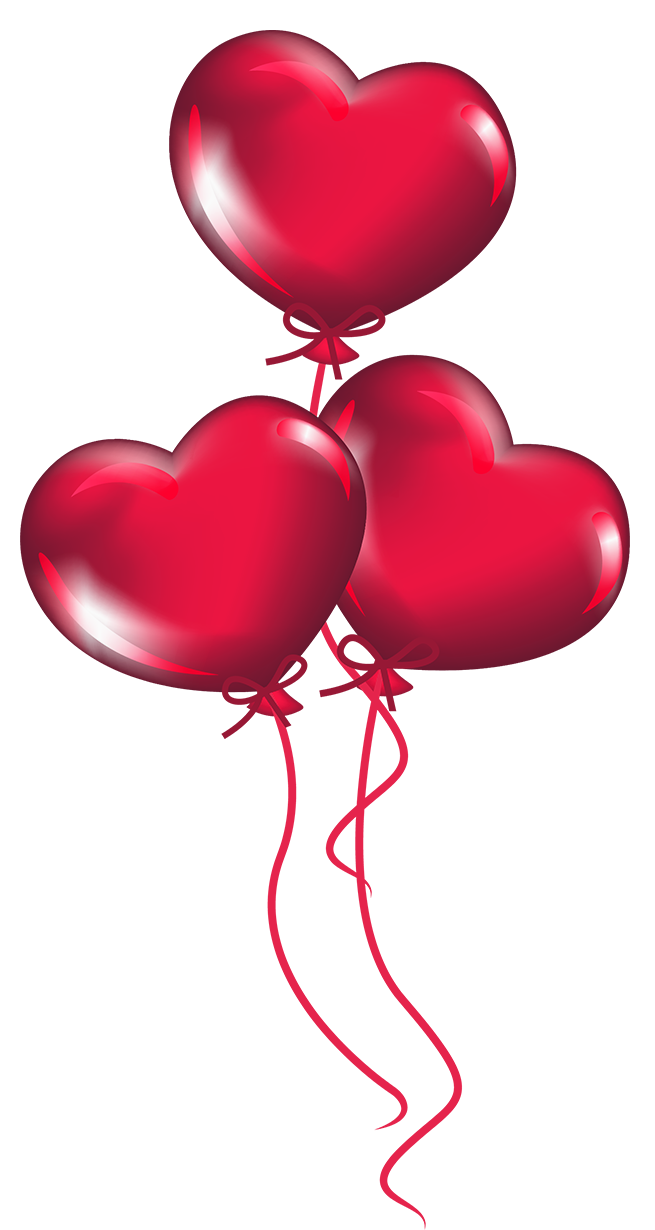 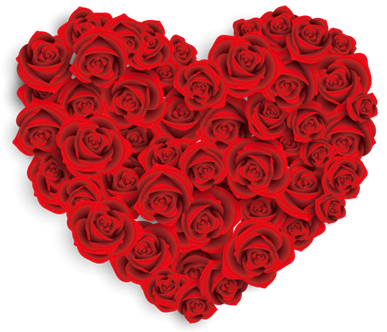 4
Шанс пропустити 
 1 завдання 
з матем. під 
час уроку
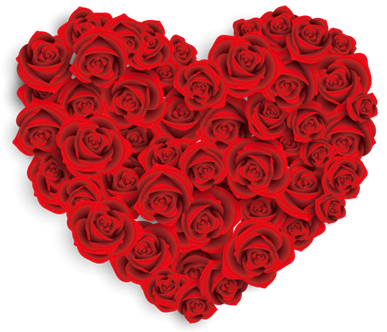 5
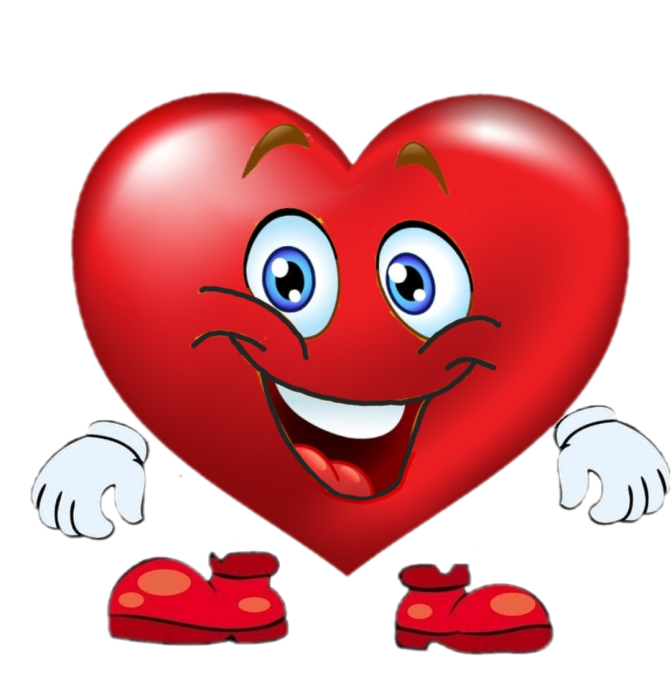 Шанс не
 виконувати
 д/з з літ.чит.
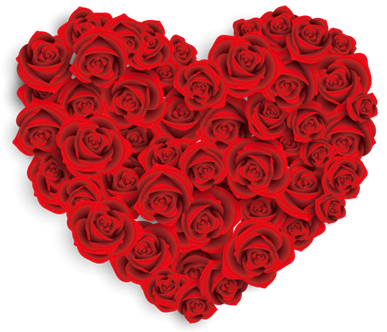 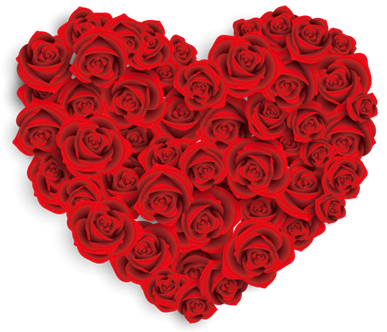 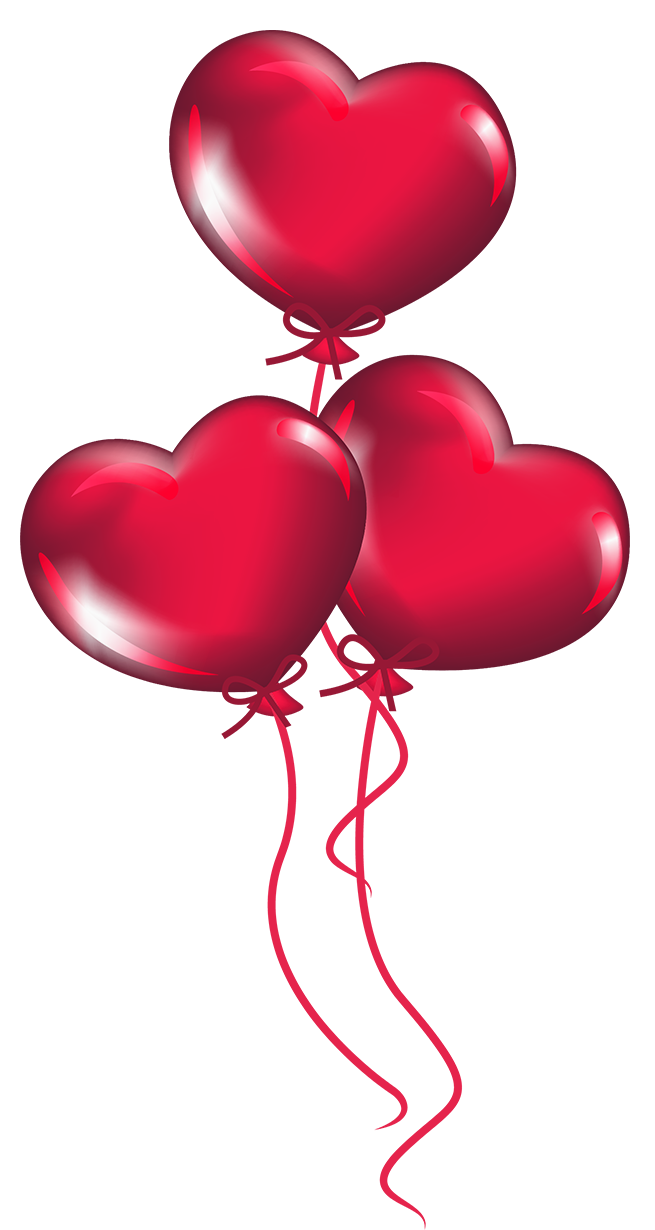 7
6
Шанс не
 виконувати
 д/з 1 вправу з
 математики
Шанс пропустити 
 1 завдання 
з укр мови під 
час уроку
СТАРТ / СТОП